Best Practice Management of End Stage Heart FailureDr Sharon Chadwick FRCPConsultant in Palliative Medicine
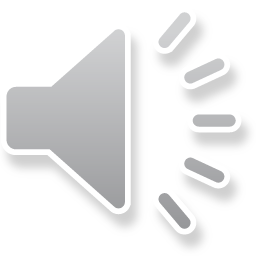 Objectives
By the end of this session you will:

Feel more confident to manage end stage heart failure
Understand the complexities of managing advanced heart failure
Feel able to address symptom control needs
Be more pro-active in discussing advance care planning
Be aware of the ethical dilemmas that might arise
Consider what is right for the individual patient and family
Consider how best to foster relationships locally to provide the best care for patients and families
Know who to ask for help
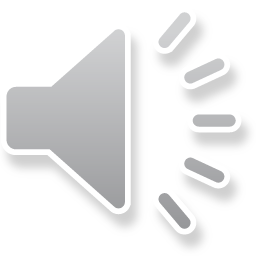 Typical course of heart failure
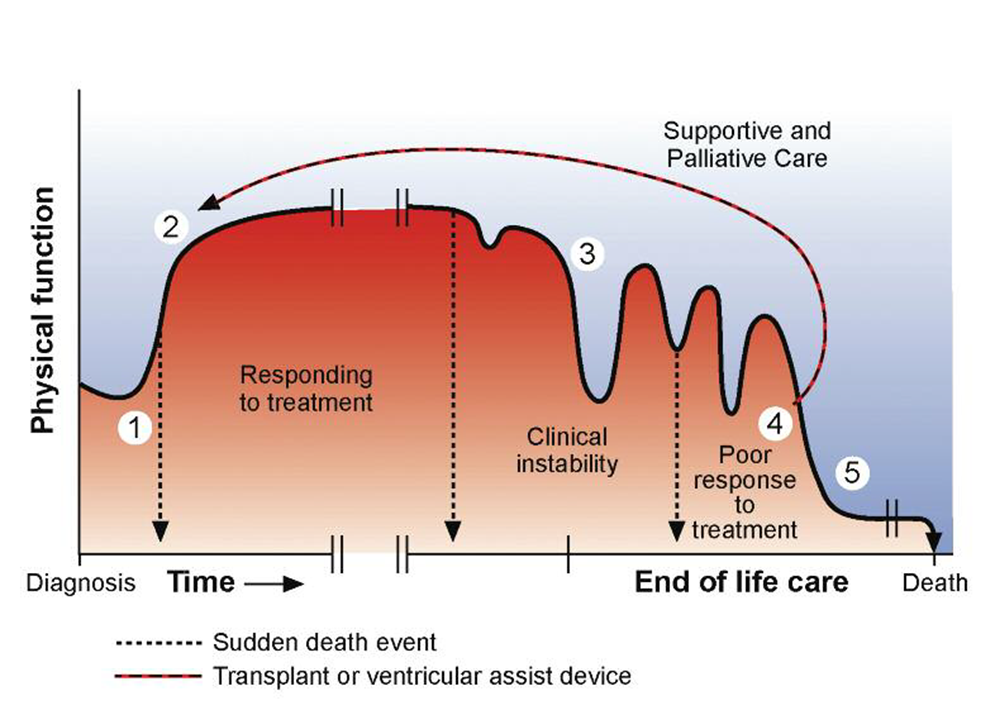 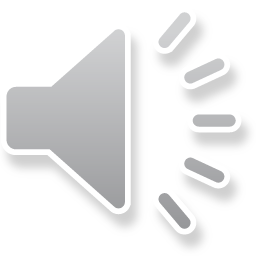 poor prognosis
Increasing age
Dependent for more than 3 activities of daily living
Cardiac cachexia
Resistant hyponatraemia
Serum albumin less than 25g/l
BNP ≥ 400 pg/ml
Multiple shocks from ICD
Comorbidities especially cancer
End of Life Care in Heart Failure: A Framework for Implementation. NHS End of Life Care Programme 2014
considerations
Patients with advanced heart failure are likely to have multiple hospital admissions in the last year of their life
Patients are walking a tightrope between renal impairment and fluid overload
Prognosis is more difficult to predict in heart failure than in any other life limiting illness
Comorbidities and poly pharmacy add increasing complexity
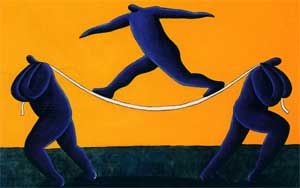 Potential problems for the individual patient
Multiple comorbidities
LVF
Angina
Atrial fibrillation
COPD
Peripheral vascular disease
Impaired renal function
Diabetes mellitus
Cerebrovasular disease
Osteoarthritis
Depression
Falls
Cancer
Polypharmacy
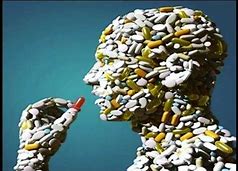 Potential problems for the individual patient
Multiple symptoms
Fatigue
Dizziness
Breathlessness
Peripheral oedema
Nausea
Constipation
Immobility
Constipation
Pain
Low mood
Social isolation
Palliative Care in Heart Failure
Whatever the aetiology there is a high symptom burden (O’Leary N et al 2009)
Quality of life can be poor for both patients and carers (Squire I et al 2017)
Often multiple comorbidities
Inevitable deterioration
Life limiting illness with increasing hospital admissions due to either fluid overload or acute on chronic renal failure in the final stages of the disease (Brännström M, et al 2014)
SYMPTOM CONTROL
Breathlessness
	- non pharmacological measures (fan, pacing, rehabilitation)
	- opioids, start low go slow. Morphine liquid 1 -2ml
          (2 to 4mg) twice or three times daily or 
          oxycodone 1 to 2 ml twice daily if eGFR<30
Leg swelling
	- elevation, light compression stockings. Whose problem?
             Increase diuretics?
Difficulty sleeping
	- Why? Sleep hygiene,  reduce fluid intake during evening, screen
            for depression
Swollen abdomen
	- is this constipation, is it ascites, is it obesity?
Confusion
	- check electrolytes, check drugs, possibly vascular dementia, 
             always screen for infection
Fatigue
Sleep hygiene and siestas
Cardiac/palliative rehabilitation
Check for reversible causes; electrolyte disturbance, anaemia, hypotension, depression, nocturia, drugs
Check iron studies (ferritin and Tsats). IV iron
Reduces the risk of hospitalisation for HF
Improves New York Heart Association (NYHA) functional class
Improves quality-of-life and exercise capacity (as measured by 6-min walk test (6MWT)) distance and peak oxygen consumption
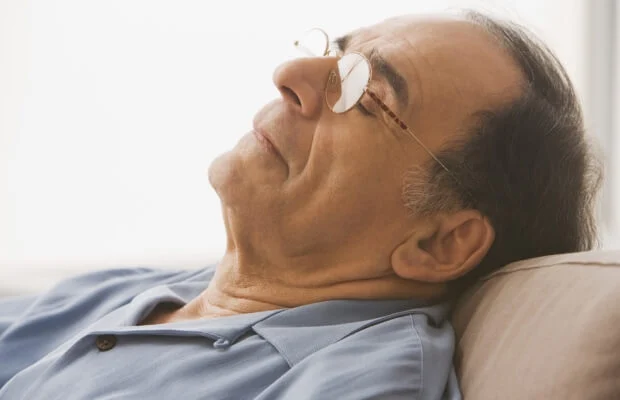 Heart failure at HoSF
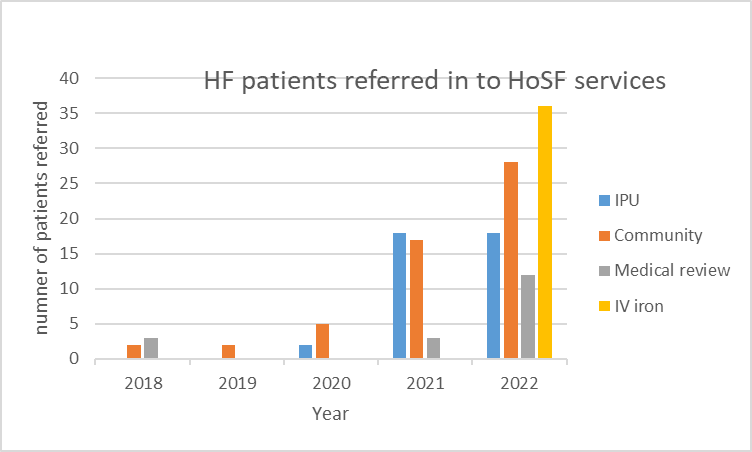 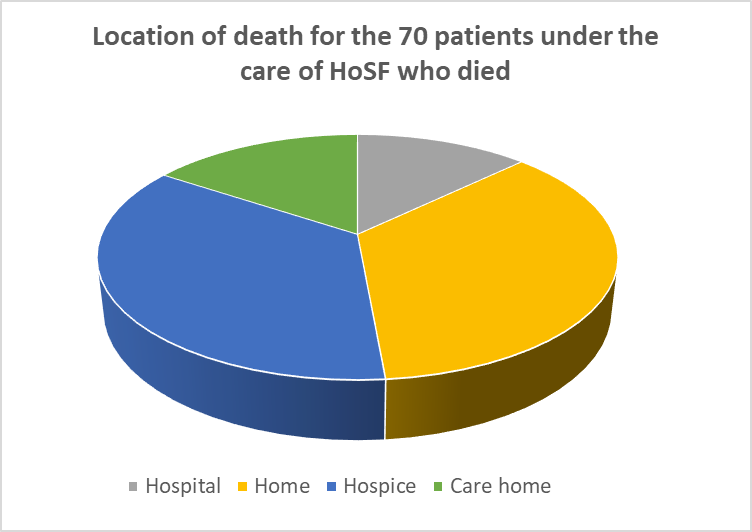 Palliative Care in Heart FailureThe Calman Gap
Calman K 1984
Potential problems for the individual clinician
Too many symptoms
Too many drugs
Devices that we are unfamiliar with
Don’t know where to start
Not enough knowledge
Fear of making things worse
Reluctant to stop drugs colleagues have started
New drugs, new interventions, difficult to keep up
Don’t panic!!
Help is at hand

Community heart failure team –previously only for those with LVSD. Now able to help with valvular HF, HF-PEF, RV failure.

Palliative care – variable experience and knowledge. 
But…. will work together with the HF team to help with symptom control

The HF MDT is an ideal way to learn from each other
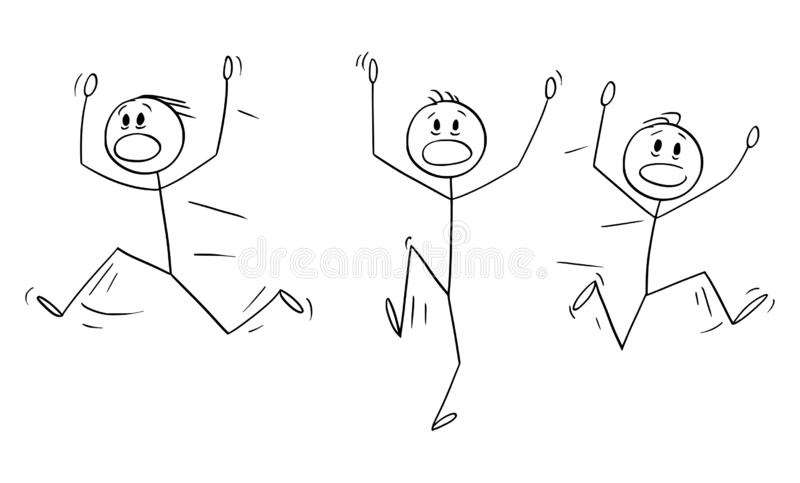 Top tips
Let the patient set the agenda for the consultation
Beware oxygen for breathlessness in heart failure
Remember non-pharmacological management of breathlessness
Always check pulse, blood pressure, heart rate and renal function before making any changes
Review medication but don’t rush this and whenever possible consult with the heart failure nurse specialist. Deprescribing is as important as prescribing.
Medication review-key points
Remember that in heart failure, beta blockers, ACE inhibitors and diuretics and spironolactone improve prognosis and symptom control 
Be wary about stopping anti-anginals too quickly ESPECIALLY if there is any suggestion that the patient has had recent chest pain
Be very cautious about stopping beta blockers and if you do plan to stop them, do this gradually and in consultation with the cardiologists
Stop the statin, the calcium and vitamin D supplements, the bisphosphonates, the iron, folate and vitamin supplements
Devices (ICDs & PPMs)
Its complicated!
PPMs-for heart block
CRTDs- for heart failure with LBBB at risk of VF or VT
CRT-P for those with HF and LBBB for whom defibrillation would not be appropriate
ICDs for those at high risk of persistent VT or previous VF.

20% patients dying with an active ICD in situ receive shock(s) as they are dying
AN ILLUSTRATION
Mr PW

84 years old. Severe heart failure, EF 23%. CRT-D, atrial fibrillation, COPD, NIDDM, renal impairment, gout, peripheral vascular disease, previous CVA, falls
3 admissions in last 6 months. 2 for decompensated heart failure, 1 with infective exacerbation of COPD.
General significant decline in last 6 months
Some cognitive impairment
CRT-D has never fired
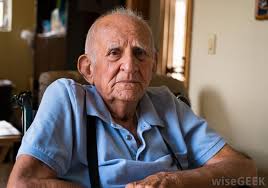 MR PW

Current medication

Bisoprolol 7.5 mg twice daily	     Allopurinol 100 mg dailyLansoprazole 30 mg at night	     Ultibro Breezhaler one puff dailyEzetimibe 10 mg daily	              Bumetanide 1 mg dailySodium chloride nebulisers	     Metformin 500mg twice daily
Entresto 97/103 1 tablet twice daily
Salbutamol inhaler used if needed
Prednisolone 15 mg daily (reduced from 40 mg daily, to be further reduced by 5 mg every three days for gout)
Ferrous sulphate 200mg three times daily
Movicol 2 sachets twice daily
Current issues:

Nausea
Fatigue
Aching in legs
Postural hypotension
Constipation/diarrhoea
Breathlessness on exertion
Too many drugs
Too many hospital appointments
Frustrated in not being able to do the things that he wants to do
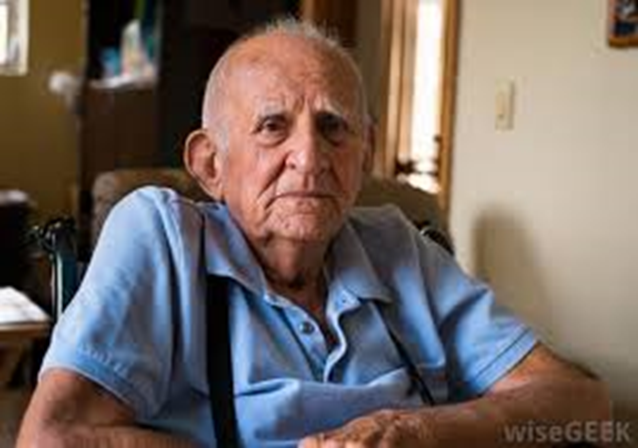 On examination

Pulse 48 regular, BP 95/55. Chest clear. No ankle swelling.

Blood results

Na 136, K 4.5, Ur 14 Cr 142 eGFR 50
LFTs –mildly deranged in keeping with hepatic congestion
BNP 1435

BMs 4 to 6

HbA1C 6%
Hospital Appointments

Cardiology- 3 hospital consultants and a heart failure nurse
Respiratory- 2 hospital consultants with associated CT chest booked and PFTs and an arms length respiratory nurse specialist
Rheumatology-investigations and F/U clinics (for gout)
Vascular-Investigations and followup clinics
Diabetes specialist clinic
Nephrology- initial appointment and associated investigations
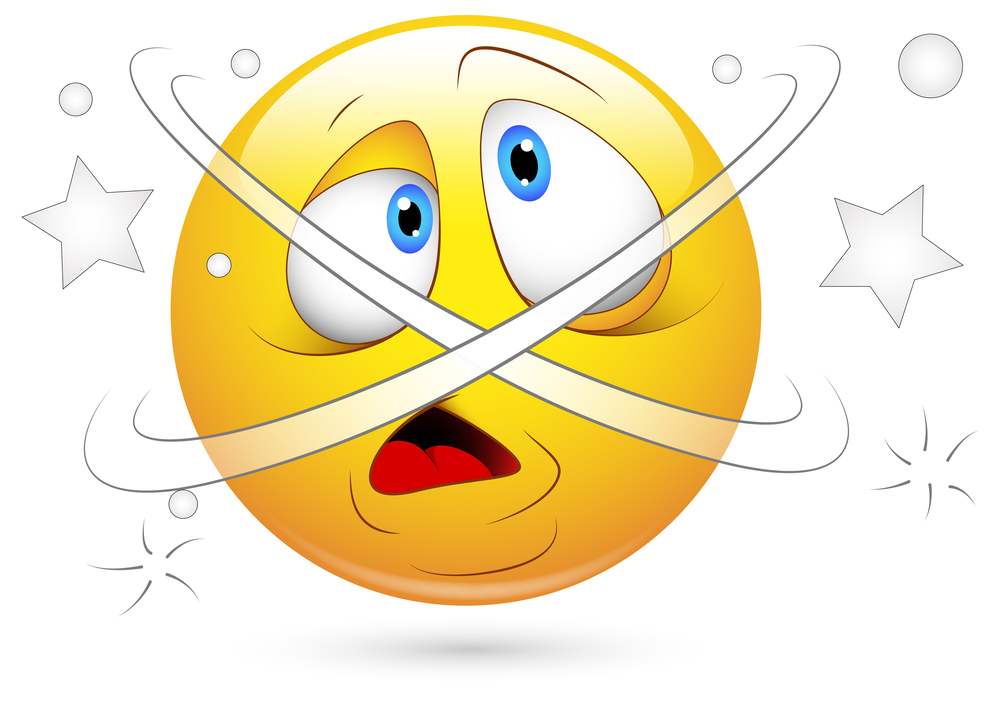 Plan

Rationalise medication
Reduce Bisoprolol
Stop ezetimibe
Consider need to restart edoxaban
Titrate up allopurinol according to renal function
Try reducing/stopping lansoprazole once prednisolone has stopped
Stop Movicol and start sodium picosulphate
Reduce Entresto dose

Rationalise hospital appointments
Check bloods
ACP discussion
Interrogate device and consider deactivating ICD
Following chest CT and PFTs if unremarkable consider discharge from respiratory
Key moral/ethical considerations

Stopping drugs that improve prognosis to achieve better quality of life
To anti-coagulate of not to anti-coagulate in AF in falling patients
Deactivation of ICDs
Has the device recently fired or fired at all
Need to explain that deactivation does not mean certain or imminent death
Risk of VF less as disease progresses
DNACPR in those with an active ICD
Would prevent CPR in the event of an irreversible asystolic arrest or PEA
A Plea from me
Please, in your daily work

Consider referral to palliative care or at least a palliative approach for deteriorating symptomatic patients both those with cancer and non-cancer (including frailty/multimorbidity)
Consider if you would be surprised if your patient dies in the next year
If you would not be surprised, address advance care planning including
preferred place of care
preferred place of death, 
preference around future hospital admissions 
DNACPR and deactivation of ICDs
prescription of JIC medicines. 

Make sure that you discuss all this with family members too.

If you can do this, it will make life so much easier for you and your colleagues and will improve the way that people die
Advance Care PlanningWhat is it?
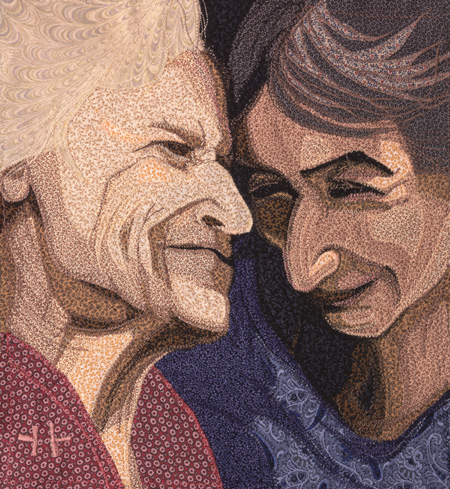 An opportunity!
To help patients understand that they may have a poor prognosis
To explain choices that individuals may or may not have
To start conversations in families about what might lie ahead
To help people to understand that they are not going to live forever!
Just in case drugs
Morphine 2.5 to 5mg s/c prn or if eGFR <30ml/min, oxycodone 1.25 to 2.5mg s/c prn.
For pain or breathlessness
Midazolam 2.5 to 5mg s/c prn
For breathlessness or agitation
Haloperidol 1.5mg to 3mg
For nausea or hallucinations
Glycopyrronium 200 to 400mcg s/c
For excess secretions
Furosemide 40mg s/c prn (2 x 20mg/2ml)
For peripheral or pulmonary oedema
When should we do it?
Following a change in circumstance
New diagnosis
Deterioration in condition
Hospital admission
Admission to a care home
If given a relevant cue by a patient

Use of SPICT (Supportive and Palliative Care Indicators Tool)
SPICTTM -Supportive and Palliative Care Indicators Tool
Developed by University of Edinburgh and NHS Scotland
Defines criteria for considering a palliative approach
Look for any general indicators of poor or deteriorating health.
Unplanned hospital admission(s).
Performance status is poor or deteriorating, with limited reversibility. (eg the person stays in bed or in a chair for more than half the day.)
Depends on others for care 
The person’s carer needs more help and support.
Progressive weight loss; remains underweight; low muscle mass.
Persistent symptoms despite optimal treatment of underlying condition(s).
The person (or family) asks for palliative care; chooses to reduce, stop or not have treatment; or wishes to focus on quality of life.
SPICTTM -Supportive and Palliative Care Indicators Tool
Heart failure or extensive, untreatable coronary artery disease; with breathlessness or chest pain at rest or on minimal effort.

Kidney disease
Stage 4 or 5 chronic kidney disease (eGFR < 30ml/min) with
deteriorating health.
Kidney failure complicating other life limiting conditions or
treatments.
Stopping or not starting dialysis.
Remember…….
Always know the indication for each individual drug
Beta blockers for heart failure, angina, rate control
Warfarin for AF or metallic valve 
Always consult with the heart failure nurse or if not known to them consult with GP
Make sure you know about other PMH including TIAs, CVAs, bleeds etc
Gradually wean off medicines and check pulse, BP and bloods regularly during periods of change
Consider compression stockings & midodrine for postural hypotension
And finally…….
For patients with a pacemaker/ICD be even more cautious about discontinuing drugs with a potential rate controlling or anti-arrhythmic effect
Always discuss with a cardiologist
Be very clear about what you are trying to achieve when adjusting medication and explain clearly to patients and when appropriate, their families
Think carefully about DNACPR discussions with those who have an active ICD especially if it has fired